学习主题五　古代诗歌鉴赏
学习任务3:鉴赏古代诗歌的语言
学习任务3:鉴赏古代诗歌的语言　
    题型1:炼字
一、考法阐释
        炼字,即锤炼词语,指作者经过反复琢磨,使用最妥帖、最精确、最生动的词语,来描摹事物或者表情达意。一首诗(词)中最精练传神的字,往往能使诗(词)句生动形象以至于“活”起来。
        这样的字通常是一些动词、形容词、数词、量词等。
二、典例示范
        1.(2020年天津卷)“数声牛上笛”,有人觉得“一声”更佳,你同意吗?请结合诗句说明理由。
        2.(2017年山东卷)“江回两崖斗,日隐群峰攒”中的“斗”“攒”两字,生动传神,所写景物特征鲜明,请简要分析。
        3.(2016年天津卷)“满目望云山”句中“望”字一作“空”,你认为这两个字用哪个更好?请说明理由。
        4.(2015年湖北卷)简要分析第三联中“荒”“瘦”二字的妙处。
阅读下面的唐诗，回答问题。（8分）
早上五盘岭①
岑参
平旦驱驷马，旷然出五盘②。
江回两崖斗，日隐群峰攒。
苍翠烟景曙，森沉云树寒。
松疏露孤驿，花密藏回滩。
栈道溪雨滑，畬田原草干。
此行为知己，不觉蜀道难。
【注】①五盘岭：川陕交界处峻岭、其山道曲折盘旋，故名。 ②出五盘：攀越五盘山道登上山峰。
（1）“江回两崖斗，日隐群峰攒”中的“斗”“攒”两字，生动传神，所写景物特征鲜明，请作简要分析。（4分）
（2）蜀道历来以艰险著称，为什么诗人却说“不觉蜀道难”？请结合全诗，谈谈你的理解．（4分）
阅读下面的唐诗，回答问题。（8分）
早上五盘岭①
岑参
平旦驱驷马，旷然出五盘②。
江回两崖斗，日隐群峰攒。
苍翠烟景曙，森沉云树寒。
松疏露孤驿，花密藏回滩。
栈道溪雨滑，畬田原草干。
此行为知己，不觉蜀道难。
【注】①五盘岭：川陕交界处峻岭、其山道曲折盘旋，故名。 ②出五盘：攀越五盘山道登上山峰。
（1）“江回两崖斗，日隐群峰攒”中的“斗”“攒”两字，生动传神，所写景物特征鲜明，请作简要分析。（4分）
（2）蜀道历来以艰险著称，为什么诗人却说“不觉蜀道难”？请结合全诗，谈谈你的理解．（4分）
【答案】
（1）①“斗”字，描写了两岸崖石耸峙欲错，犹如两兽相斗，凸显了江崖陡峭、峥嵘之势。②“攒”字，描写群峰相连，层次莫辨，仿佛聚在一起，刻画了峰峦密集、重叠之态。
（2） ①诗人入蜀是为报知己，为平蜀乱，虽然途中山峦重叠、险滩暗藏，但不觉艰险。②诗人登上山顶后，心旷神怡，因此所观之景虽奇险但他感觉富有情趣。
阅读下面的诗，按要求作答。（8分）
登裴秀才迪小台     
【唐】王维
端居不出户，满目望云山。
落日鸟边下，秋原人外闲。
遥知远林际，不见此檐间。
好客多乘月，应门莫上关。
                     （选自《全唐诗》）
（1）“满目望云山”句中“望”字一作“空”，你认为这两个字用哪个更好？请说明理由。（2分）
（2）请结合诗句说明颔联采用了哪些表现手法。（3分）
（3）你如何理解诗中的“闲”字？（3分）
阅读下面的诗，按要求作答。（8分）
登裴秀才迪小台     
【唐】王维
端居不出户，满目望云山。
落日鸟边下，秋原人外闲。
遥知远林际，不见此檐间。
好客多乘月，应门莫上关。
                     （选自《全唐诗》）
（1）“满目望云山”句中“望”字一作“空”，你认为这两个字用哪个更好？请说明理由。（2分）
（2）请结合诗句说明颔联采用了哪些表现手法。（3分）
（3）你如何理解诗中的“闲”字？（3分）
【答案】
（1）“望”字更好，承上启下，照应标题中的“登”，同时引起下文所见之景。（答“空”字说明理由也可给分）
（2）借景抒情，借幽静之景抒发闲适之情，动静结合，前句动静、后句静景，构成一幅动静结合的画面。映衬，落日、鸟和人相互映衬，表达现实之情。
（3）“闲”既是环境的的“宁静”之境，又是一种“闲适”之情，“人外”应是“世外”之意，“闲”勾勒出“小台”的“宁静”景物特征，有表达了诗人远离世间的喧嚣的“闲适”之情。
（湖北卷）14．阅读下面这首宋诗，然后回答问题。（8分）劳停驿 欧阳修孤舟转山曲，豁尔见平川。树杪帆初落，峰头月正圆。荒烟几家聚，瘦野一刀田。行客愁明发，惊滩鸟道前。
【注】此诗为欧阳修被贬峡州夷陵令时作。劳停驿，驿站名。（1）简要说明此诗前两联景物描写的时空变化。（4分）（2）简要分析第三联中“荒”“瘦”二字的妙处。（4分）
劳停驿 欧阳修孤舟转山曲，豁尔见平川。树杪帆初落，峰头月正圆。荒烟几家聚，瘦野一刀田。行客愁明发，惊滩鸟道前。
（1）简要说明此诗前两联景物描写的时空变化。（4分）（2）简要分析第三联中“荒”“瘦”二字的妙处。（4分）
答案】（1）（4分）此诗前两联写景，时空变化丰富。从时间节点来看，可分为两个时段，第一联为舟行之时（白昼），第二联为泊舟之后（暮夜）。从取景空间来看，一句一景，富于变化。孤舟山曲、豁尔平川、树杪帆落、峰头月圆，远、近、高、低，布置巧妙。  
（2）（4分）①从用字自然传神来看：数缕荒烟，几户人家，在暮色笼罩之下，尤显荒凉冷落；瘦野薄田，狭促如刀，瘦瘠之至。“荒”“瘦”二字，乃寻常字眼，但在此运用十分贴切，显得自然而工稳，能传达出诗人面对“荒村”“瘦田”的第一感觉，具有很强的感染力。②从情感寄寓来看：“荒”“瘦”二字，包含地僻、田瘦等多重意义，寄寓了诗人对山民的怜悯、关切，以及诗人被贬蛮荒的失意，极好地丰富了全诗的情感内涵。
三、诗歌炼字“五角度”
续表
续表
四、答题步骤
        1.释含义:准确解释词语在诗词中的含义。
        2.描景象:结合诗歌内容描绘该词所呈现的景象。
        3.析作用:分析该词在意境、主旨和结构上所起的作用。  
          (2020年天津卷)阅读下面这首唐诗,完成后面的题目。
纪　村　事
韦　庄
绿蔓映双扉,循墙一径微。雨多庭果烂,稻熟渚禽肥。
酿酒迎新社,遥砧送暮晖。数声牛上笛,何处饷田【注】归。
        【注】饷田:到田间送饭。
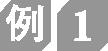 “数声牛上笛”,有人觉得“一声”更佳,你同意吗?请结合诗句说明理由。
“数声牛上笛”,有人觉得“一声”更佳,你同意吗?请结合诗句说明理由。







        答案     示例一:不同意。“数声”更好。“数声”动静结合,突显了环境的优美、牧童的悠闲快乐,营造出乡村热闹、轻松、愉悦的氛围。
        示例二:同意。“一声”更好。“一声”以动衬静,突显了环境的寂静清幽,营造出乡村宁静和谐的氛围。
题型2:炼句
一、考法阐释
      “炼句”是一种层次比较高的鉴赏。赏析诗句这种题型综合性很强,自由度很高,考生可以从内容、形象、语言、表达技巧、情感等角度进行赏析。
二、典例示范
        1.(2020年浙江卷)前人评《送柴侍御》“翻新脱妙”。比较《秋江送别》与《送柴侍御》两诗的后两句,分析后者写法的妙处。
　　2.(2018年全国Ⅰ卷)诗的最后两句有何含意?请简要分析。
        3.(2018年上海卷)扣住“传闻”二字,赏析“传闻贼满山,已共前锋斗”两句。
        4.(2017年全国Ⅰ卷)本诗的第四句“下笔春蚕食叶声”广受后世称道,请赏析这一句的精妙之处。
（二）阅读下面两首诗，完成19—20题。（8分）
秋江送别
[唐]王勃
归舟归骑俨成行，江南江北互相望。
谁谓波澜才一水，已觉山川是两乡。
送柴侍御
[唐]王昌龄
沅水通波接武冈，送君不觉有离伤。
青山一道同云雨，明月何曾是两乡？
19．这两首送别诗在情感上，《秋江送别》突出________；而《送柴侍御》突出________，与王勃《送杜少府之任蜀川》中的“海内存知己，天涯若比邻”情怀类似。（2分）
20．前人评《送柴侍御》“翻新脱妙”。比较《秋江送别》与《送柴侍御》两诗的后两句，分析后者写法的妙处。（6分）________________________
秋江送别
[唐]王勃
归舟归骑俨成行，江南江北互相望。
谁谓波澜才一水，已觉山川是两乡。
送柴侍御
[唐]王昌龄
沅水通波接武冈，送君不觉有离伤。
青山一道同云雨，明月何曾是两乡？
答案：
（二）（8分）
19．（2分）感伤    达观
20．（6分）
①意象运用上，王勃诗的意象隐于句内；王昌龄诗将青山、明月两个意象前置，形象鲜明突出，富有象征意义（青山象征思念，明月暗示友情），意境开阔。
②空间处理上，王勃诗化近为远，强调心理距离之远，为送别诗传统写法（如谢朓诗有“何况隔两乡”）；王昌龄诗则化远为近，强调心理距离之近，是创新性的表达。
③抒情方式上，王勃诗以议论直接表达，意尽句中；王昌龄诗融情入景，反诘收尾，余韵悠长。
阅读下面的宋诗，完成8～9题。
内宴奉诏作   曹翰①
三十年前学六韬②，英名常得预时髦③。
曾因国难披金甲，不为家贫卖宝刀。
臂健尚嫌弓力软，眼明犹识阵云高④。
庭前昨夜秋风起，羞见盘花旧战袍。
【注】①曹翰（923～992），宋初名将，  ②六韬：古代兵书。  ③时髦：指当代俊杰。  ④阵云：战争中的云气，这里有站阵之意。
8.诗的颈联又作“臂弱尚嫌弓力软，眼昏犹识阵云高”，你认为哪一种比较好？为什么？请简要分析。（5分）
 
9.这首诗与辛弃疾的《破阵子（醉里挑灯看剑）》题材相似，但情感基调却有所不同，请指出二者的不同之处。（6分）
内宴奉诏作   曹翰①
三十年前学六韬②，英名常得预时髦③。
曾因国难披金甲，不为家贫卖宝刀。
臂健尚嫌弓力软，眼明犹识阵云高④。
庭前昨夜秋风起，羞见盘花旧战袍。
8．观点一：作“弱”“昏”好   ①“臂弱”“眼昏”表明作者承认自己已年老体衰的客观现实，但强调即便如此，也还是能够冲锋陷阵；②更强烈地表现出作者只要一息尚存，就不忘杀敌报国的刚毅精神。  观点二：作“健”“明”好①“臂健”“眼明”表明作者认为虽然岁月流逝，但身体依然强健，当然还可以冲锋陷阵，为国驱驰；②表现作者心存随时准备杀敌报国的坚定信念，而忘记自己老之将至。9．①曹诗写自己虽已年老，但报国之心犹存，重在表达“老骥伏枥，志在千里”的豪情；②辛词通过追怀金戈铁马的往事，表达英雄白首，功业未成的悲慨。
从军行
（唐）崔国辅
塞北胡宿下，营州索兵救。
夜里偷道行，将军马亦瘦。
刀光照寒月，阵色明如昼。
传闻贼满山，已共前锋斗。

【注】①营州：唐代州名，北接契丹。②偷道行：秘密行军。

扣住“传闻”二字，赏析“传闻贼满山，已共前锋斗”两句。（4分）
从军行
（唐）崔国辅
塞北胡宿下，营州索兵救。
夜里偷道行，将军马亦瘦。
刀光照寒月，阵色明如昼。
传闻贼满山，已共前锋斗。

【注】①营州：唐代州名，北接契丹。②偷道行：秘密行军。

扣住“传闻”二字，赏析“传闻贼满山，已共前锋斗”两句。（4分）
答案：“传闻”在诗中是“听说”之意，指我方军队听说敌军遍布山野，“我军”的救援部队已经严阵以待，誓与殊死搏斗，侧面写出了援军行动迅速。从写法的角度上看，“传闻”属虚写（想象），将战前紧张的气氛烘托的生活而形象，充分表现了“我军的救援部队”奋勇抗敌、报效国家的英勇气概和无畏的精神。
5.(2016年全国Ⅲ卷)诗的颈联又作“臂弱尚嫌弓力软,眼昏犹识阵云高”,你认为哪一种比较好?为什么?请简要分析。
三、诗歌炼句“四步骤”
        (1)理解意蕴:考生要弄懂所给句子的基本意思,把握其内容、情感的内涵。这既是赏析诗句的前提和基础,也是赏析诗句的一个角度。
        关注两点:①着眼全篇,理解诗句的表层意思。回答此类题时,要着眼全篇,不能孤立地评析某一诗句。②概括内容,分析诗句的深层意思。细读全篇之后,看这一关键句写了什么内容。
        (2)多角度赏析:
①语言上:句子倒装——错位的美,句子对仗——整齐的美,长于炼字——凝练的美,适当省略——韵味悠长。
        ②表达技巧上:从表达方式、修辞手法、表现手法等角度赏析。
        ③结构(构思)上:a.首句作用——开篇点题,统领全诗,领起下文;渲染气氛,奠定基调;等等。b.中间句作用——承上启下。c.尾句作用——总结全诗,深化或升华主题;卒章显志,表现情感;以景衬情(用什么景衬托什么情)或以景结情,含蓄隽永。
        (3)点明该句(联)所营造的意境、氛围及所表现的情感、艺术效果,其中情感是重点。
        (4)按题目的要求整合答案,然后细心检查答案。
阅读下面这首宋诗,完成后面的题目。
礼部贡院阅进士就试
欧阳修
紫案焚香暖吹轻,广庭清晓席群英。
无哗战士衔枚勇,下笔春蚕食叶声。
乡里献贤先德行,朝廷列爵待公卿。
自惭衰病心神耗,赖有群公鉴裁精。
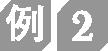 本诗的第四句“下笔春蚕食叶声”广受后世称道,请赏析这一句的精妙之处。
        答案   ①用春蚕食叶的声音描摹考场内考生落笔纸上的声响,生动贴切;②以动衬静,突出考场的庄严寂静;③强化诗人充满期待的喜悦之情。
        解析   先点出诗句所运用的修辞手法——比喻,将考生们奋笔疾书的声音比作春蚕嚼桑叶的声音;再表述这样写的作用和表达效果,即生动地写出了考生们应考的情形,以动衬静,突出考场的庄严寂静;最后,点明这样写所表现出的作者的情感——看到才华横溢的考生们,内心流露出喜悦之情。
题型3:诗眼
一、考法阐释
        诗眼,即在诗中最能体现作者思想观点、情感态度的,对表达主题、深化意境、突出形象起关键作用的,具有高度概括性的字、词。
        诗眼分为两种类型:“句中眼”和“篇中眼”。“句中眼”就是一句诗中最精练传神的,能使诗句生动形象以至“活”起来的一两个关键字。“篇中眼”一般是指全诗中最为传神、最能使全诗生动飞扬的关键词或关键句。
        高考题对古代诗歌中“诗眼”的考查主要有两个角度:①找出诗歌中的诗眼;②赏析诗眼的具体作用(比如在抒发情感、描绘画面、刻画人物形象等方面所起的作用)。
二、设问方式
        1.这首诗的诗眼是什么?请简要分析。
        2.诗人的心绪集中体现在“×”字上,全诗是怎样表现的?请简要分析。
        3.本诗是怎样以“××”统摄全篇或贯串全篇的?请结合全诗简要赏析。
        4.这首诗××句的诗眼是哪一个字?为什么?请简要赏析。
        5.有人说,本诗诗眼是“×”字,你同意这个说法吗?为什么?请结合诗歌内容分析。
三、鉴赏诗眼“五角度”
四、鉴赏诗眼“四步骤”
        1.找出诗眼。如果题目中已经给出了诗眼,则此步骤可以省略。
        2.解释含义。解释该字(词)在句中的含义。
        3.描述景象。展开联想,把该字(词)放入原句中描绘景象,结合诗歌内容简要分析。注意看这个字(词)有没有构成特殊的语法现象,或有没有运用什么修辞手法以及其他表达技巧。如果有这些方面的内容,分析时需要写出来。
        4.写出效果。写出该字(词)的表达效果,如突出了怎样的意象特点、构成了怎样的意境、表达了怎样的情感等。
阅读下面这首唐诗,完成后面的题目。
惜　　花
韩 偓
皱白离情高处切,腻香愁态静中深。眼随片片沿流去,恨满枝枝被雨淋。
总得苔遮犹慰意,若教泥污更伤心。临轩一盏悲春酒,明日池塘是绿阴。
         全诗围绕“惜”字,唱出了一首春去花落的挽歌。请从内容上加以分析。
        答案    首联写枝头残花即将凋零,表现了诗人对花的怜惜和同情。颔联写花被雨淋、落花流水的情景,诗人对雨的怨恨和对花朵的同情融于一体。颈联写诗人希望花朵凋零之后有一个较好的结局,表现了诗人对落花的怜惜。尾联写诗人想到明日残红去尽,只有树荫倒映池塘,表达诗人因花已凋尽而产生的悲凉之情。全诗从花残、花落、花落后的遭遇一直写到诗人想象花落尽的情景,紧扣“惜”字反复渲染,反复加深,表达了诗人面对春花消逝的流连、叹惜之情。
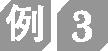 解析    诗题《惜花》,说明本诗是一首春去花落的挽歌。诗人的笔触首先伸向枝头摇摇欲坠的残花。首联用“皱白”“腻香”指代花朵,给人鲜明的色彩感和形体感。接着,诗篇展示了花被雨淋、落花流水的情景。诗人的目光追随着流水中落花的身影,诗人抬头望见残留在枝上的花朵还在遭受雨无情的摧淋。这满目狼藉的景象,不能不让人满怀怅恨。诗人进一步设想花落后的遭遇:美丽的花瓣散落在地面上,被青苔遮盖,令人稍稍感到宽慰;而如果落花不幸被泥淖所污,则令人伤心。最后,诗人因无法留住春光,悲不自胜,只有临轩凭吊,对酒浇愁,想到明日残红褪尽,只有绿沉沉的树荫映入池塘,即所谓的“绿肥红瘦”。全诗从残花、落花、花落后的遭遇一直写到诗人送花、别花和想象花落尽的情景,逐层展开、推进,用笔精细入微。整个过程中,紧紧扣住一个“惜”字,反复渲染,反复加深,充分展现了诗人面对春花消逝的流连、叹惜之情。
题型4:语言风格
一、考法阐释
        语言风格就是诗(词)人在遣词造句、运用修辞手法等方面所体现出来的,区别于其他诗(词)人的艺术特色,往往与诗(词)人的生活经历、文化素养有关。不同诗(词)人或同一诗(词)人不同时期的不同作品也往往表现出不同风格。古代诗歌的语言风格是多种多样的,常见的语言风格有:平实质朴、清新雅致、飘逸绚丽、婉约含蓄、豪放雄浑、沉郁顿挫、幽默讽刺、慷慨悲壮等。从高考全国卷命题来看,既可以在选择题中考查,又可以在主观题中考查。
二、典例示范
        1.(2021年全国乙卷)这首词的语言特色鲜明,请简要分析。
        2.(2019年全国Ⅲ卷)与《酬乐天扬州初逢席上见赠》相比,这几句诗的语言风格有什么不同?
        3.(2018年北京卷)清人陈廷焯《白雨斋词话》评论本词的艺术特色说:“龙吟虎啸之中,却有多少和缓。”请谈谈你对上述评论的理解,结合具体词句作简要阐述。
        4.(2013年湖北卷)前人评此词,称其“飘逸”。请结合“闻说阆山通阆苑,楼高不见君家”两句作简要赏析。
鹊桥仙·赠鹭莺
辛弃疾
溪边白鹭，来吾告汝：“溪里鱼儿堪数。主人怜汝汝怜鱼，要物我欣然一处。
白沙远浦，青泥别渚，剩有虾跳鳅舞。听君飞去饱时来，看头上风吹一缕。”

14. 下列对这首词的理解与赏析，不正确的一项是（3分）
A.上阙结尾句“要物我欣然一处”，表达了人与自然和谐共处的美好愿望。
B.因“溪里鱼儿堪数”，故作者建议鹭莺去虾鳅较多的“远浦”“别渚”。
C.本词将鹭作为题赠对象，以“汝”“君”相称，营造出轻松亲切的氛围。
D.词末从听觉和视觉，上分别书写了鹭鹫饱食后心满意足的状态，活灵活现。
15.这首词的语言特明，请简要分析。（6分）
鹊桥仙·赠鹭莺
辛弃疾
溪边白鹭，来吾告汝：“溪里鱼儿堪数。主人怜汝汝怜鱼，要物我欣然一处。
白沙远浦，青泥别渚，剩有虾跳鳅舞。听君飞去饱时来，看头上风吹一缕。”
14. 下列对这首词的理解与赏析，不正确的一项是（3分）
A.上阙结尾句“要物我欣然一处”，表达了人与自然和谐共处的美好愿望。
B.因“溪里鱼儿堪数”，故作者建议鹭莺去虾鳅较多的“远浦”“别渚”。
C.本词将鹭作为题赠对象，以“汝”“君”相称，营造出轻松亲切的氛围。
D.词末从听觉和视觉，上分别书写了鹭鹫饱食后心满意足的状态，活灵活现。
15.这首词的语言特明，请简要分析。（6分）
答案：
(二)14. D15.①使用对话口吻，浅近直白，通俗易懂②语言诙谐风趣，活泼生动。
插田歌（节选）   刘禹锡
冈头花草齐，燕子东西飞。
田塍望如线，白水光参差。
农妇白纻裙，农父绿蓑衣。
齐唱郢中歌，嘤咛如《竹枝》。
 
14．下列对本诗的赏析，不正确的一项是（3分）
A．诗歌以花鸟发端，通过简练的笔触，勾勒出一幅意趣盎然的美丽画面。
B．诗人举目眺望，能看到远处田埂在粼粼的波光中蜿蜒起伏，时隐时现。
C．诗中写到了农父农妇的衣着，白裙绿水映照绿苗白水，色调分外和谐。
D．诗的七、八两句通过听觉描写，表现农民们的劳动场面以及愉悦心情。
15．与《酬乐天扬州初逢席上见赠》相比，这几句诗的语言风格有什么不同？（6分）
酬乐天扬州初逢席上见赠

巴山楚水凄凉地，二十三年弃置身。
怀旧空吟闻笛赋，到乡翻似烂柯人。
沉舟侧畔千帆过，病树前头万木春。
今日听君歌一曲，暂凭杯酒长精神。
怀旧：怀念故友。吟：吟唱。闻笛赋：指西晋向秀的《思旧赋》。三国曹魏末年，向秀的朋友嵇康 、吕安因不满司马氏篡权而被杀害。后来，向秀经过嵇康、吕安的旧居，听到邻人吹笛，不禁悲从中来，于是作《思旧赋》。 序文中说：自己经过嵇康旧居，因写此赋追念他。刘禹锡借用这个典故怀念已死去的王叔文、柳宗元等人。
插田歌（节选）   刘禹锡
冈头花草齐，燕子东西飞。
田塍望如线，白水光参差。
农妇白纻裙，农父绿蓑衣。
齐唱郢中歌，嘤咛如《竹枝》。
 
14．下列对本诗的赏析，不正确的一项是（3分）
A．诗歌以花鸟发端，通过简练的笔触，勾勒出一幅意趣盎然的美丽画面。
B．诗人举目眺望，能看到远处田埂在粼粼的波光中蜿蜒起伏，时隐时现。
C．诗中写到了农父农妇的衣着，白裙绿水映照绿苗白水，色调分外和谐。
D．诗的七、八两句通过听觉描写，表现农民们的劳动场面以及愉悦心情。
15．与《酬乐天扬州初逢席上见赠》相比，这几句诗的语言风格有什么不同？（6分）
答案：
（二）
14.B
15.①《酬乐天扬州初逢席上见赠》对仗工稳，用典精当，语言雅丽平整；②这几句诗则采用了民歌俚曲的表现手法描写田野风光和劳动场景，语言通俗浅显，清新流畅。
三、鉴赏语言风格“三角度”
续表
续表
四、鉴赏语言风格“三步骤”
        1.明特色:用一两个词准确点明语言特色。
        2.列例证:用诗中有关语句具体分析这种特色。
        3.析作用:指出表现了诗人怎样的感情。
(2021年全国乙卷)(材料见学习任务1例2)这首词的语言特色鲜明,请简要分析。
        
        答案    ①本词语言多用口语,风格亲切自然,通俗易懂;②语言诙谐风趣,活泼生动。
        解析    作答时要抓住本词的重点语句,由“来吾告汝”“主人怜汝汝怜鱼,要物我欣然一处”“白沙远浦,青泥别渚”“虾跳鳅舞”可知,本词清新明快,通俗易懂。开篇对话式的描写,营造出一种轻松亲切的氛围。词人采用了很多口语化的语言,如“鱼儿”“堪数”“剩有”“来”等,这些不加雕饰的口语的运用,使语言清新自然。
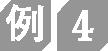